STRESS
WAYS OF COPING WITH STRESS

        By:
       Maja Zaborowska 
       Julia Stumpf
How can we deal with stress
Relax your muscles (have a hot, long shower)
Calm down (get relaxed)
Exercising (ride a bike)
Make Times for hobbies (draw the picture)
Talk about your problems (talk about your problem
with family, friends and preferably a psychologist)
Take break (Get some sleep, sleep eight hours)
Cook something (maybe something healthy)
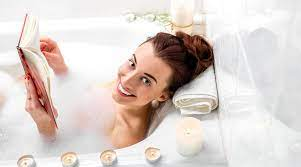 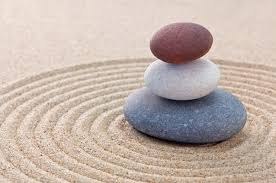 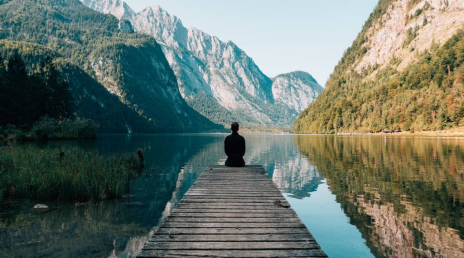 What is stress
Stress is the body's reaction to various types of experiences and events, most often unpleasant.
Stress
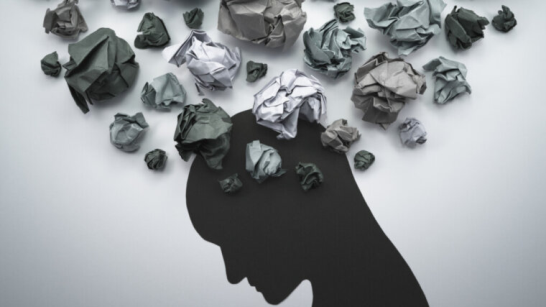 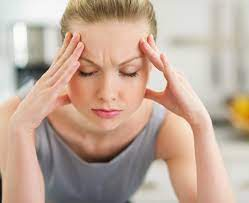 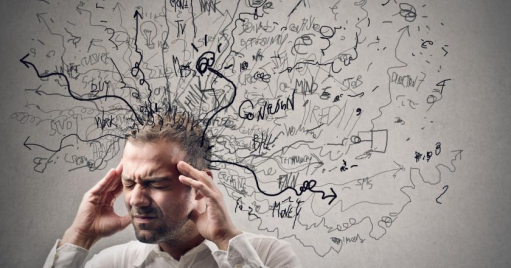 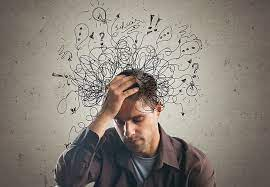 Stress can be mobilizing or disheartening. Long-term or extremely strong stress with a negative (demobilizing) vector has a detrimental effect on human health and the functioning of the body.
Reasons of stress
School
Money
Job
Family situation 
Health
Friends
Changes in life 
Important situations
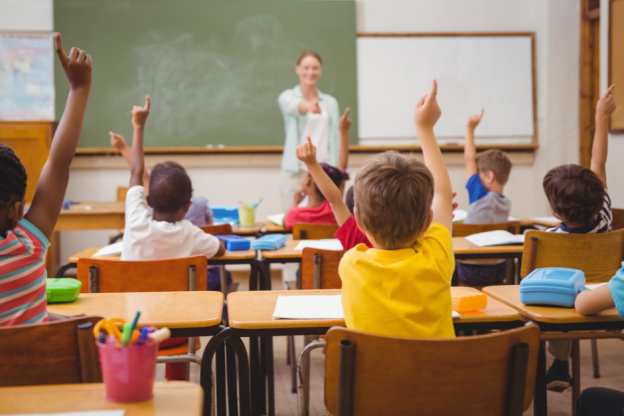 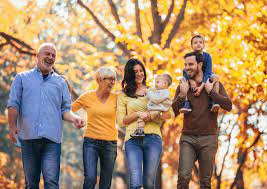 THANKS FOR WATCHING